JW CORPORATE LTD
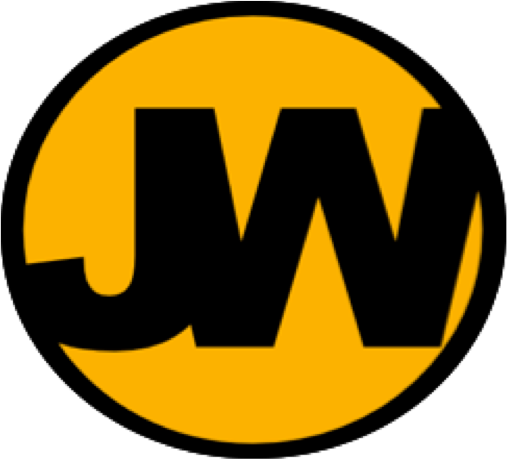 MPQC/SPA QUARRY PASSPORT COURSE
Quarry Safety Passport Training at JW Corporate, Bradwell, Hope Valley, S33 9JP
Next Course – 
Thursday 27th and Friday 28th February – 9AM
2 Day Course - £220 + Vat
1 Day Renewal Course - £140 + Vat
All courses include free parking, refreshments on arrival and a buffet lunch
To book please contact the office on
 01433 621600 
For more information email us at 
allyourtraining@me.com
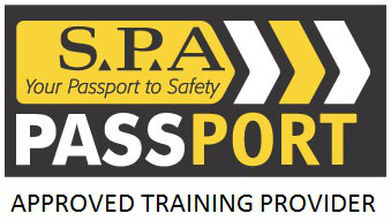